3D Global Models of Streaming Instability
Funding
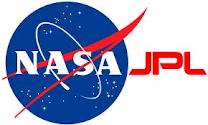 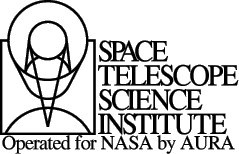 HST Cycle 24
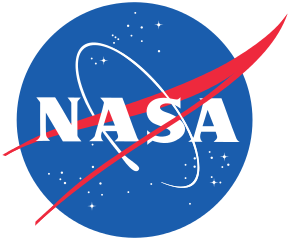 Wladimir  Lyra
California State University
Jet Propulsion Laboratory
Exoplanet Research Program XRP - 2016, 2018
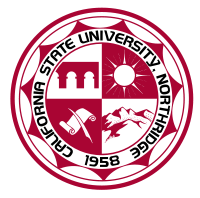 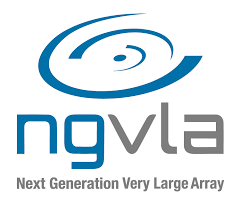 NRAO 2017
Computational Facilities
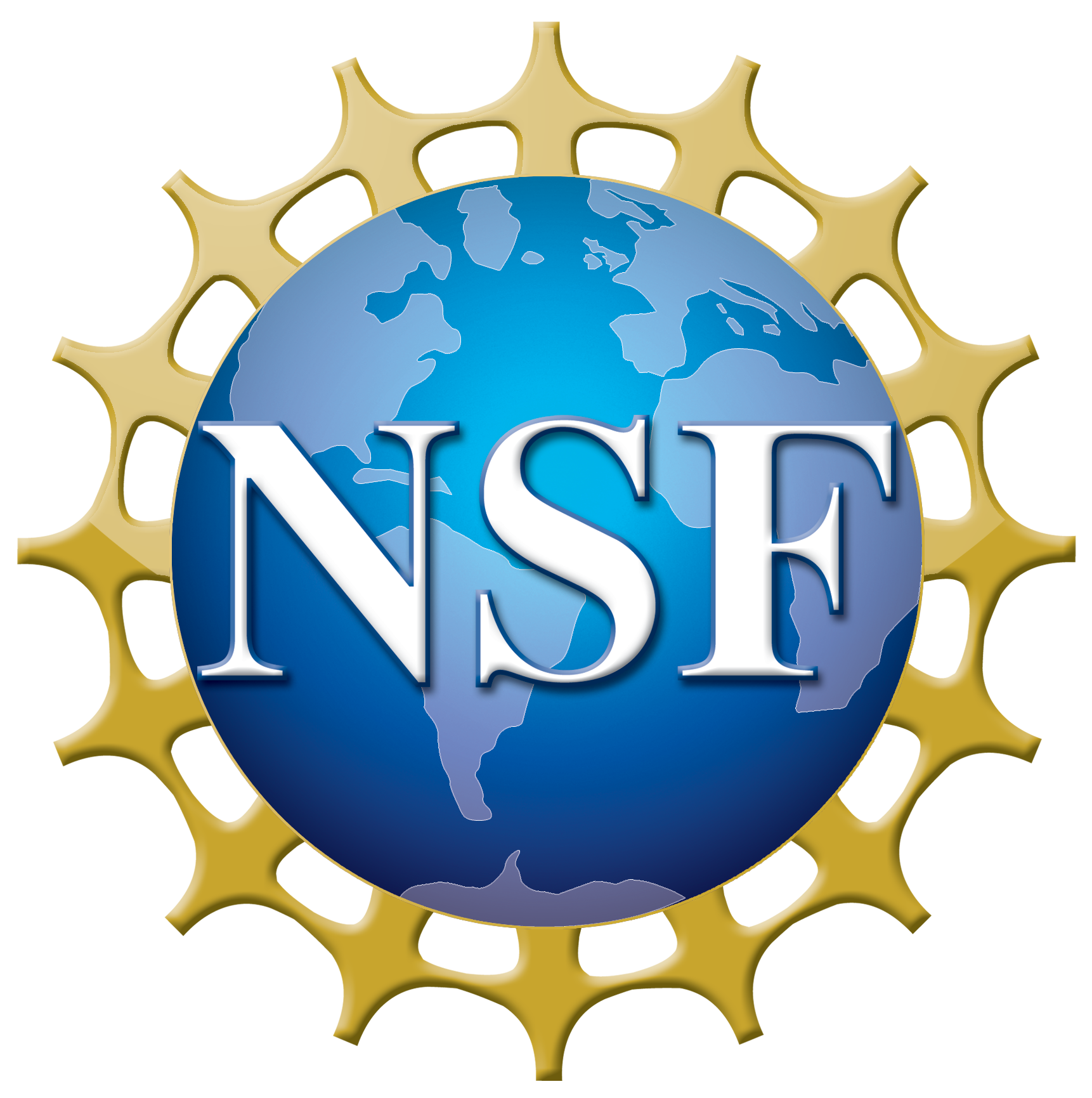 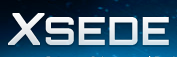 Frejus, Mar 18th, 2019
3D Global Models of Streaming Instability
Funding Acknowledgement
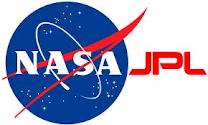 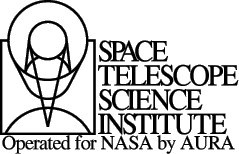 HST Cycle 24
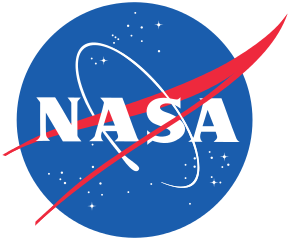 Wladimir  Lyra
California State University
Jet Propulsion Laboratory
Work in Progress
Work in Progress
Work in Progress
Work in Progress
Exoplanet Research Program XRP - 2016, 2018
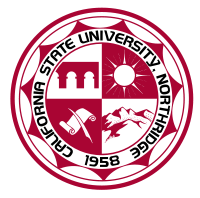 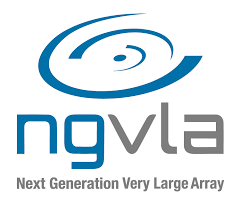 NRAO 2017
Computational Facilities Acknowledgement
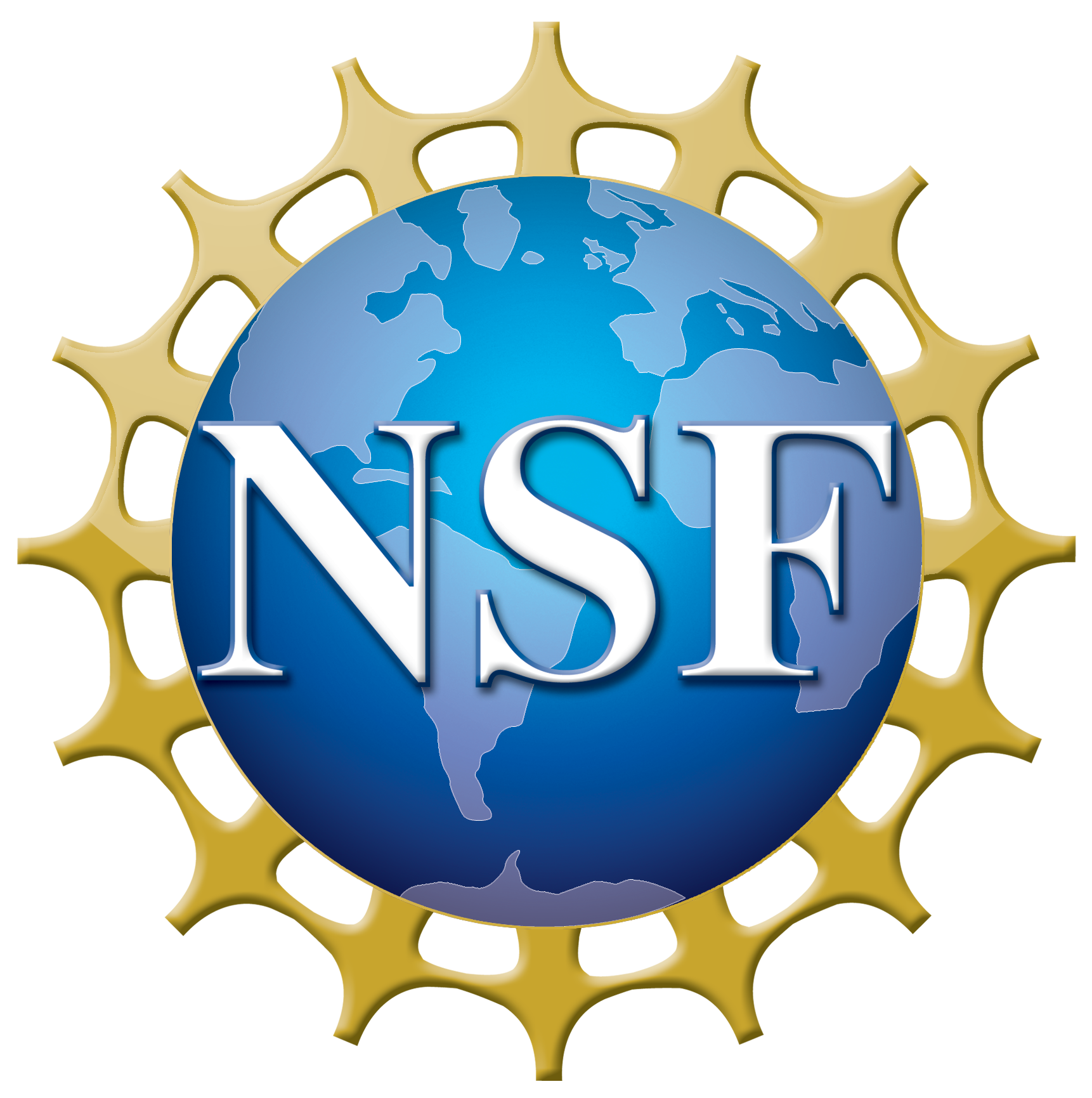 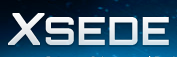 Frejus, Mar 18th, 2019
The M.Sc. students who did this work
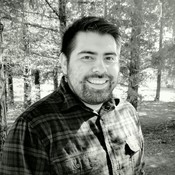 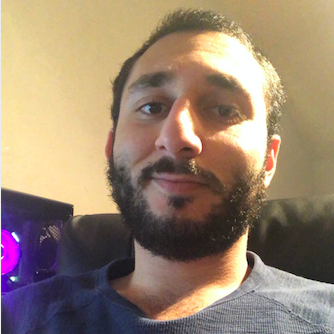 Areli Castrejon
Chris Malek
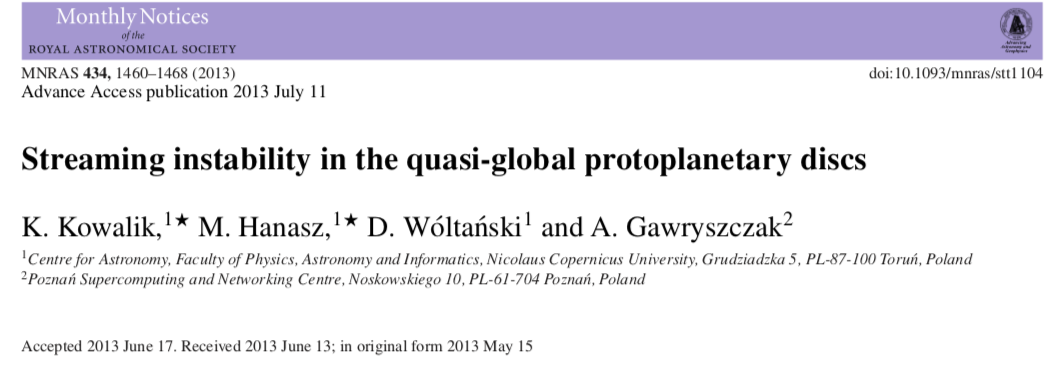 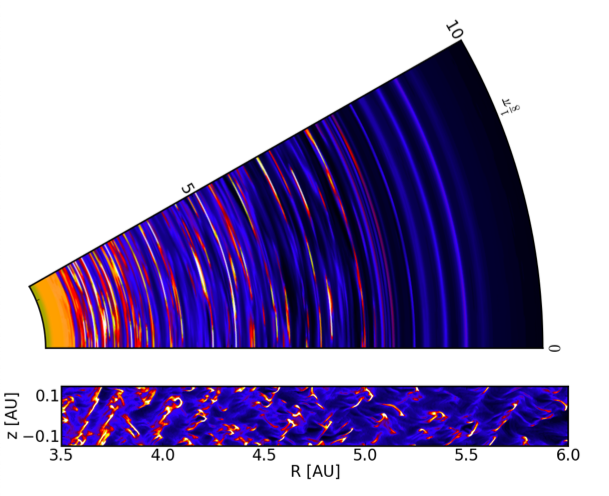 Kowalik et al. (2013)
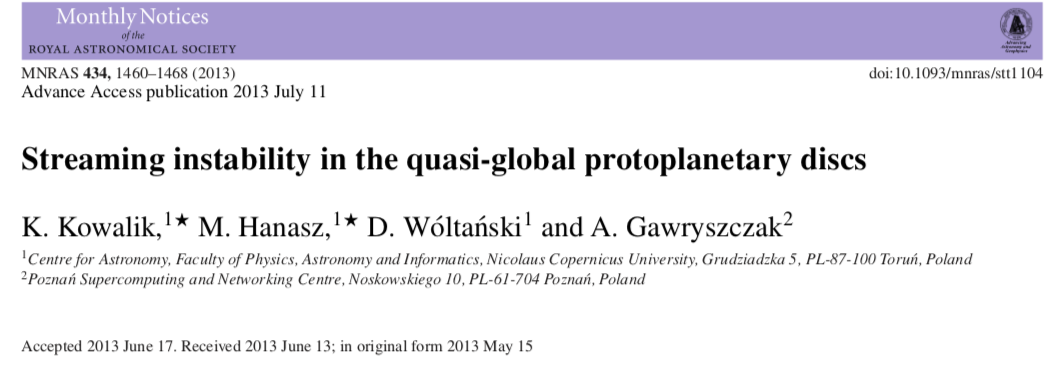 Missing
Radial variation of clumps’ IMF?
Dominant azimuthal mode?
Lagrangian particles
Selfgravity
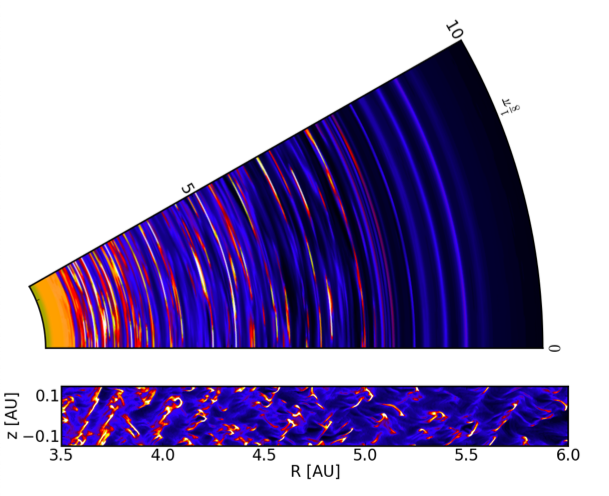 Kowalik et al. (2013)
3D Global Models of Streaming Instability
3D Global Models of Streaming Instability
3D Global Models of Streaming Instability
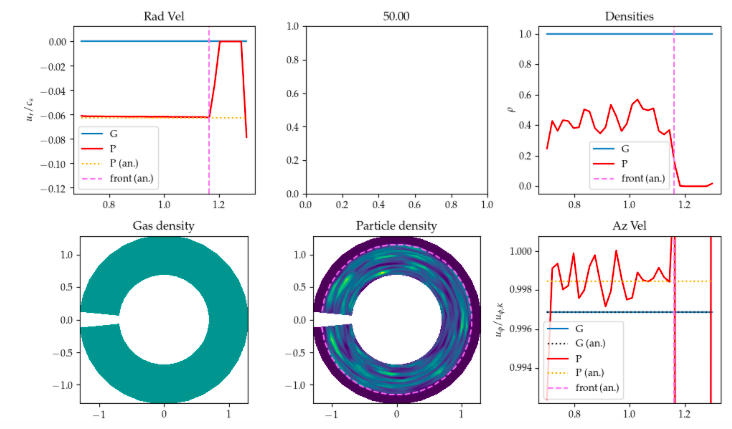 Analytical solution Youdin (2010)
Breakdown
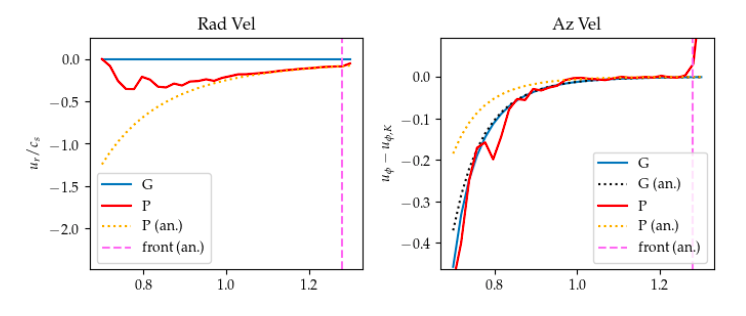 Deviations from analytical solution for u/c ~ 0.5.
Global Models of Streaming
Dust-to-Gas ratio
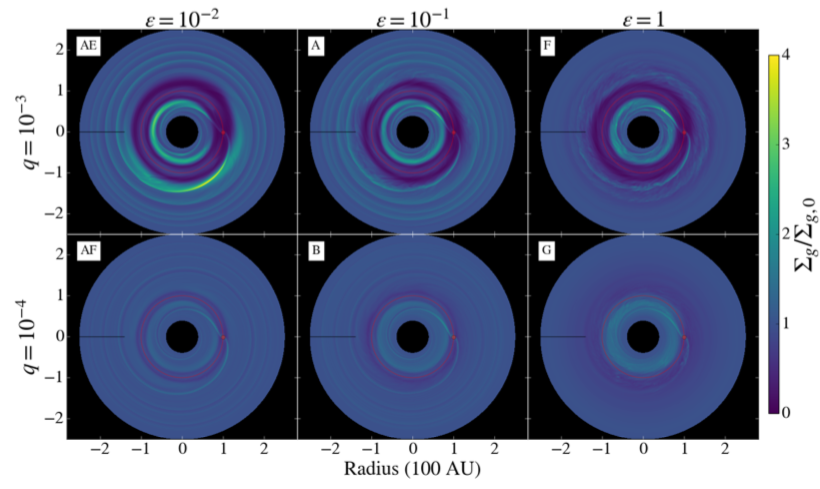 Planet Mass
Influence on Gap Carving
Jupiter-mass planet
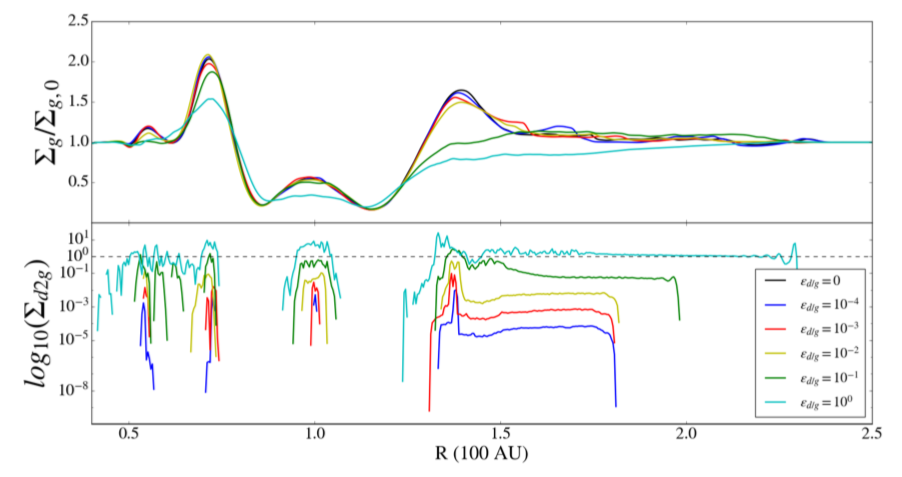 Gas
Pebbles
Influence on Gap Carving
Jupiter-mass planet
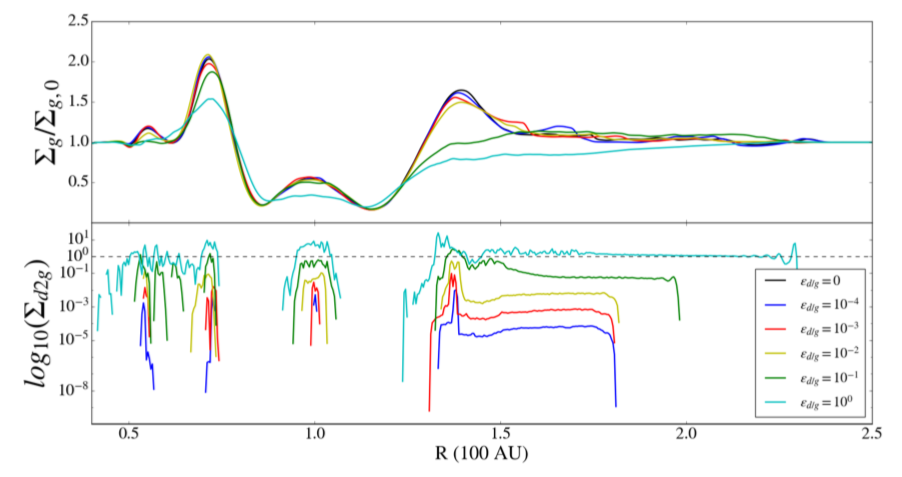 Gap modified at high dust-to-gas  ratio.
Gas
Gap 
modified
Gap modified
Pebbles
Influence on Gap Carving
Jupiter-mass planet
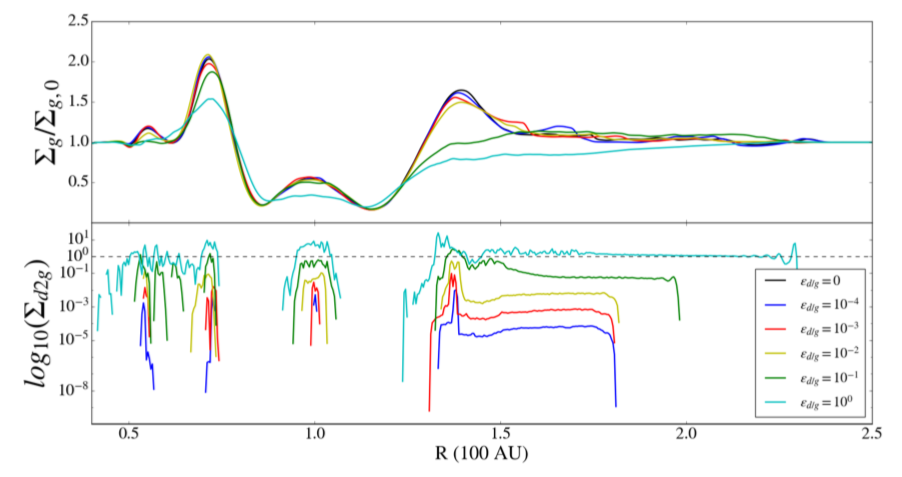 Gap modified at high dust-to-gas ratio.

Pebble drift slows down at high dust-to-gas ratio and halted at e=1
Gas
Gap 
modified
Gap modified
Pebble flux slowed 
down/halted.
Pebbles
Halting the drift
Localized e=1 pressure-bump survives during whole simulation
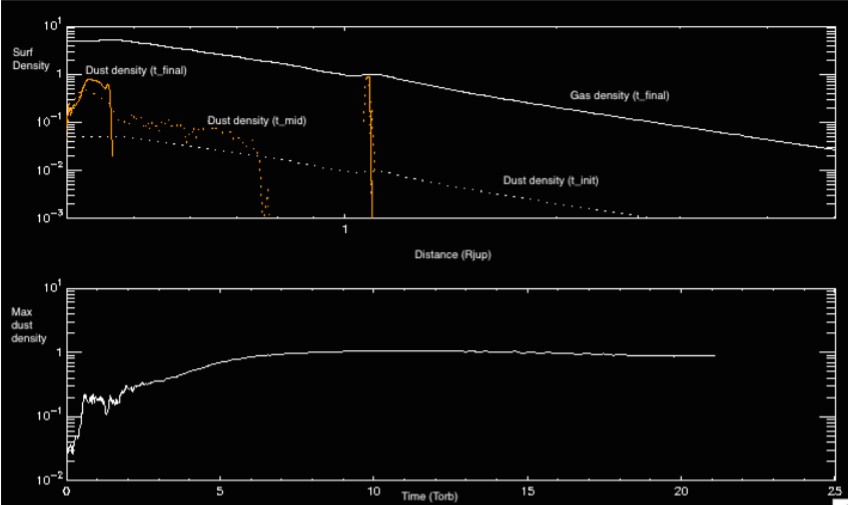 Influence on Gap Carving
Jupiter-mass planet
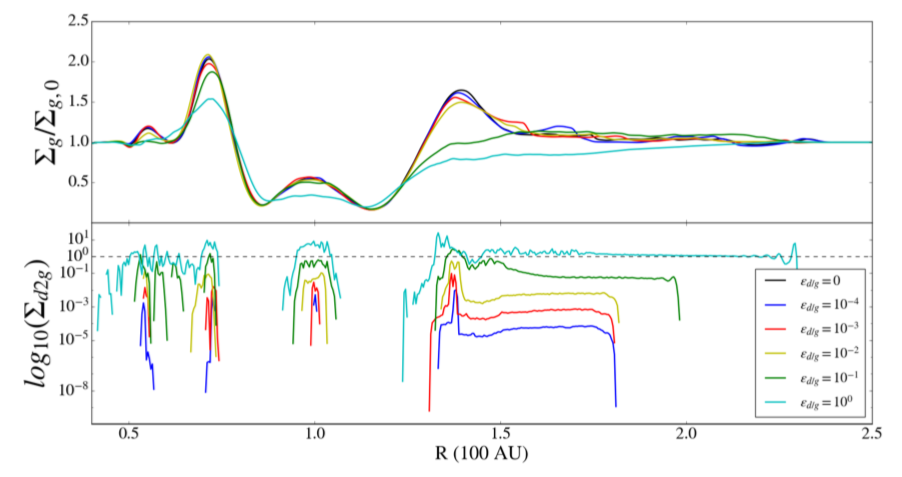 Gap modified at high dust-to-gas ratio.

Pebble drift slows down at high dust-to-gas ratio and halted at e=1
Gas
Gap 
modified
Gap modified
Pebble flux slowed 
down/halted.
Pebbles
Vortices
Pebbles
Gas
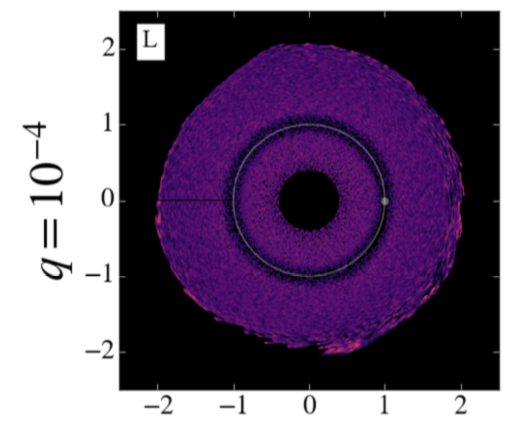 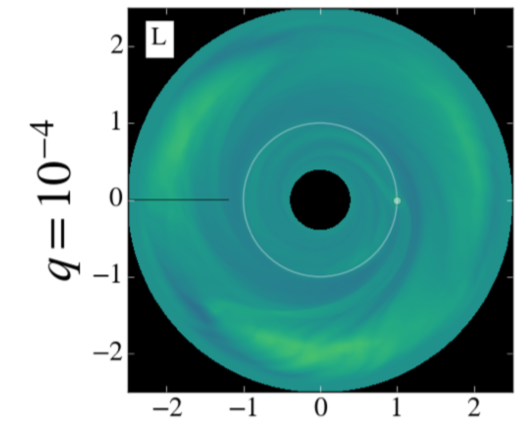 Rossby wave instability at the dust front !
Caveat: Convergence.
10 Earth masses; a=10-3
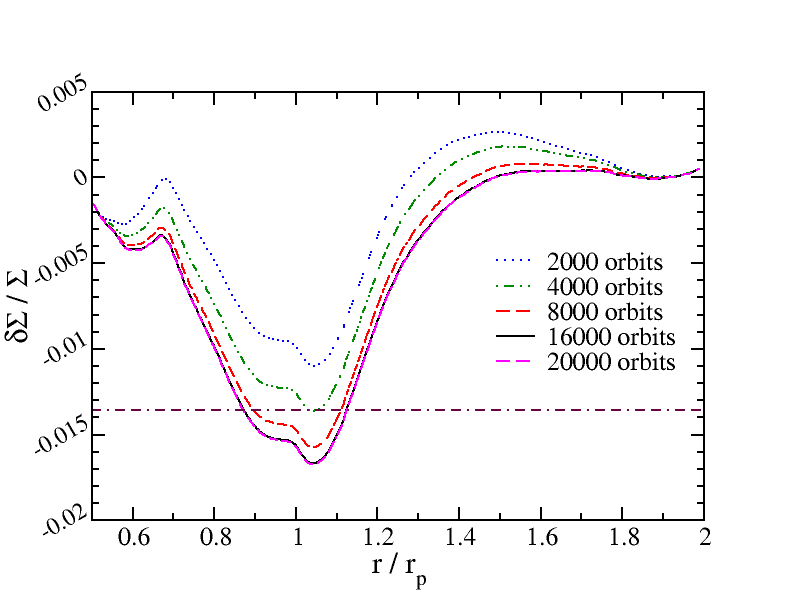 Convergence: 15,000 orbits
Figure by Jeff Fung
Not all planets are dust dams
Gas
Pebbles
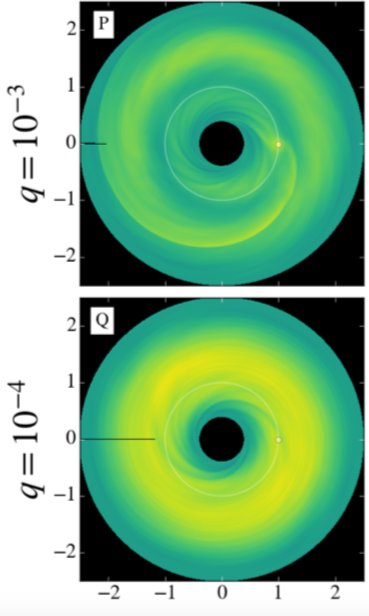 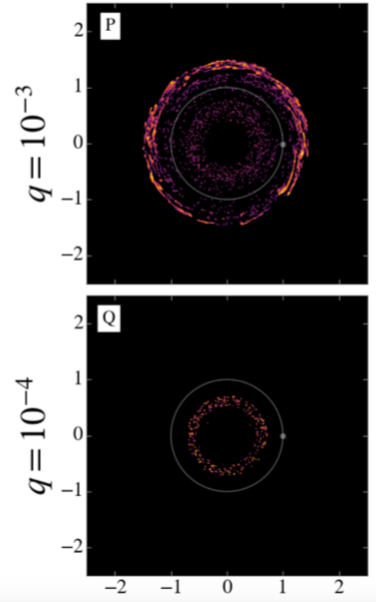 Planet Mass
Not all planets are dust dams
Gas
Pebbles
Dust dam
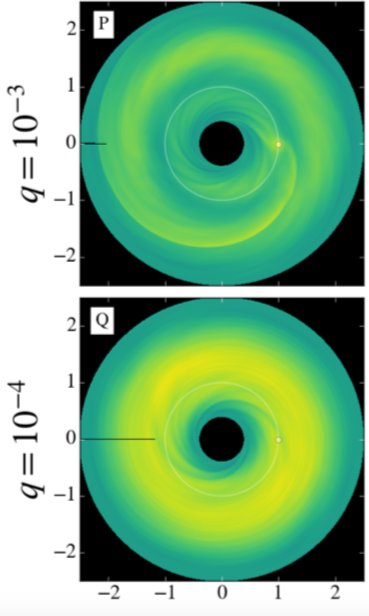 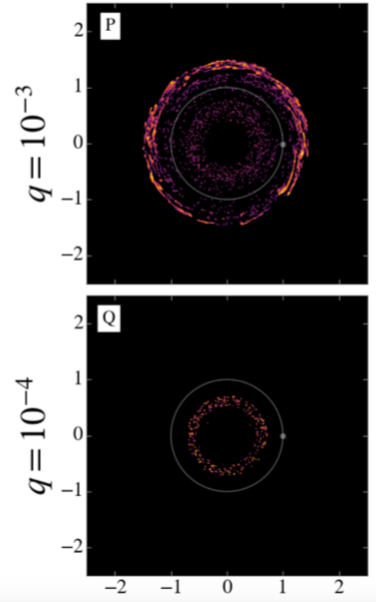 Planet Mass
Dust able to drift past planet
How to drift past a propeller?
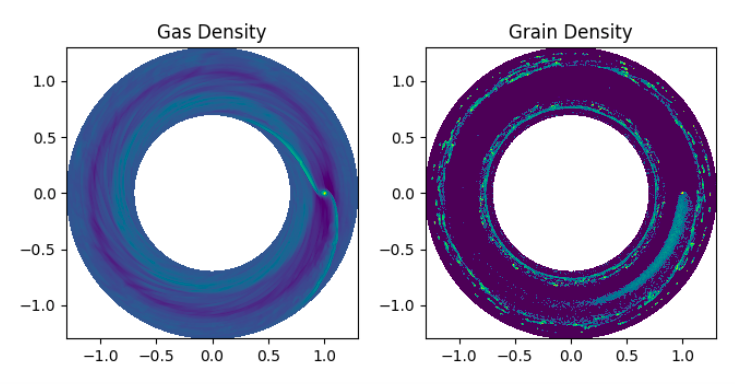 A pebble has to cross the co-rotational region 
faster than a planet can scatter it
How to drift past a propeller?
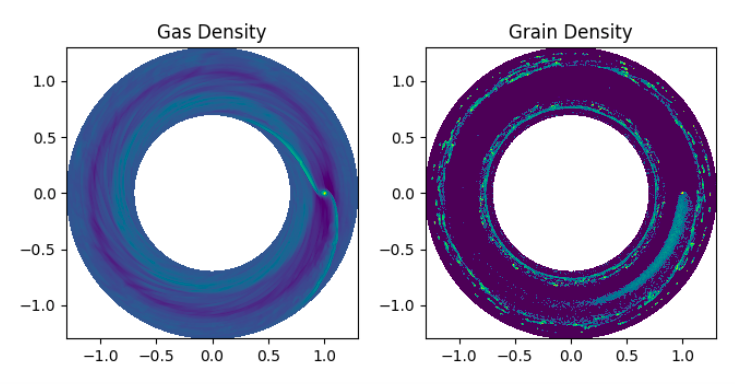 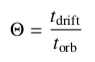 A pebble has to cross the co-rotational region 
faster than a planet can scatter it
Not all planets are dust dams
Pebbles
Dust dam
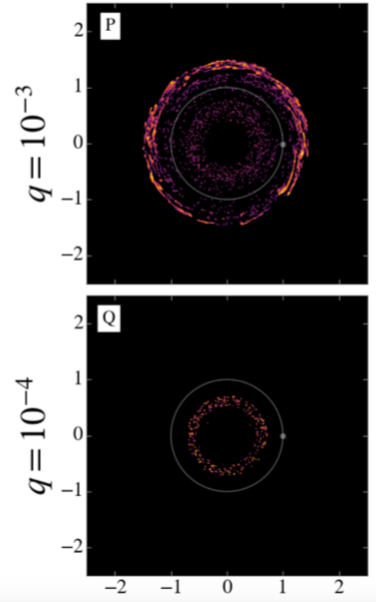 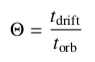 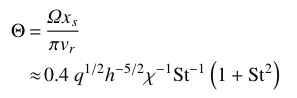 Planet Mass
q  = planet mass ratio
h = disk aspect ratio
c = power law of pressure gradient
St = Stokes number
Dust able to drift past planet
Not all planets are dust dams
Pebbles
Dust dam
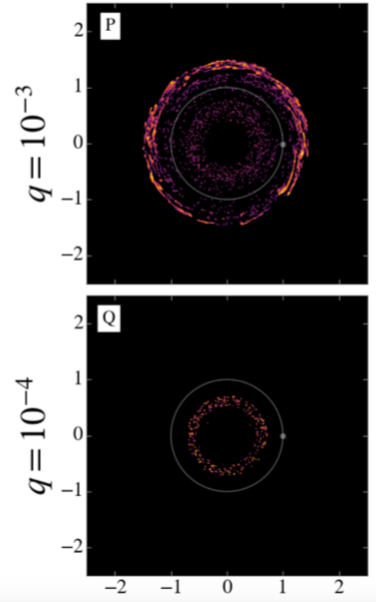 Q = 1.4
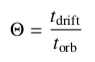 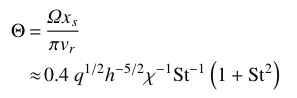 Planet Mass
Q = 0.5
q  = planet mass ratio
h = disk aspect ratio
c = power law of pressure gradient
St = Stokes number
Dust able to drift past planet
Streaming Instability
Preliminary Model

H=0.3

Nr,Nphi,Nz = 384,1024,32

12 million particles

lSI/Dr = 20
Streaming Instability
Time
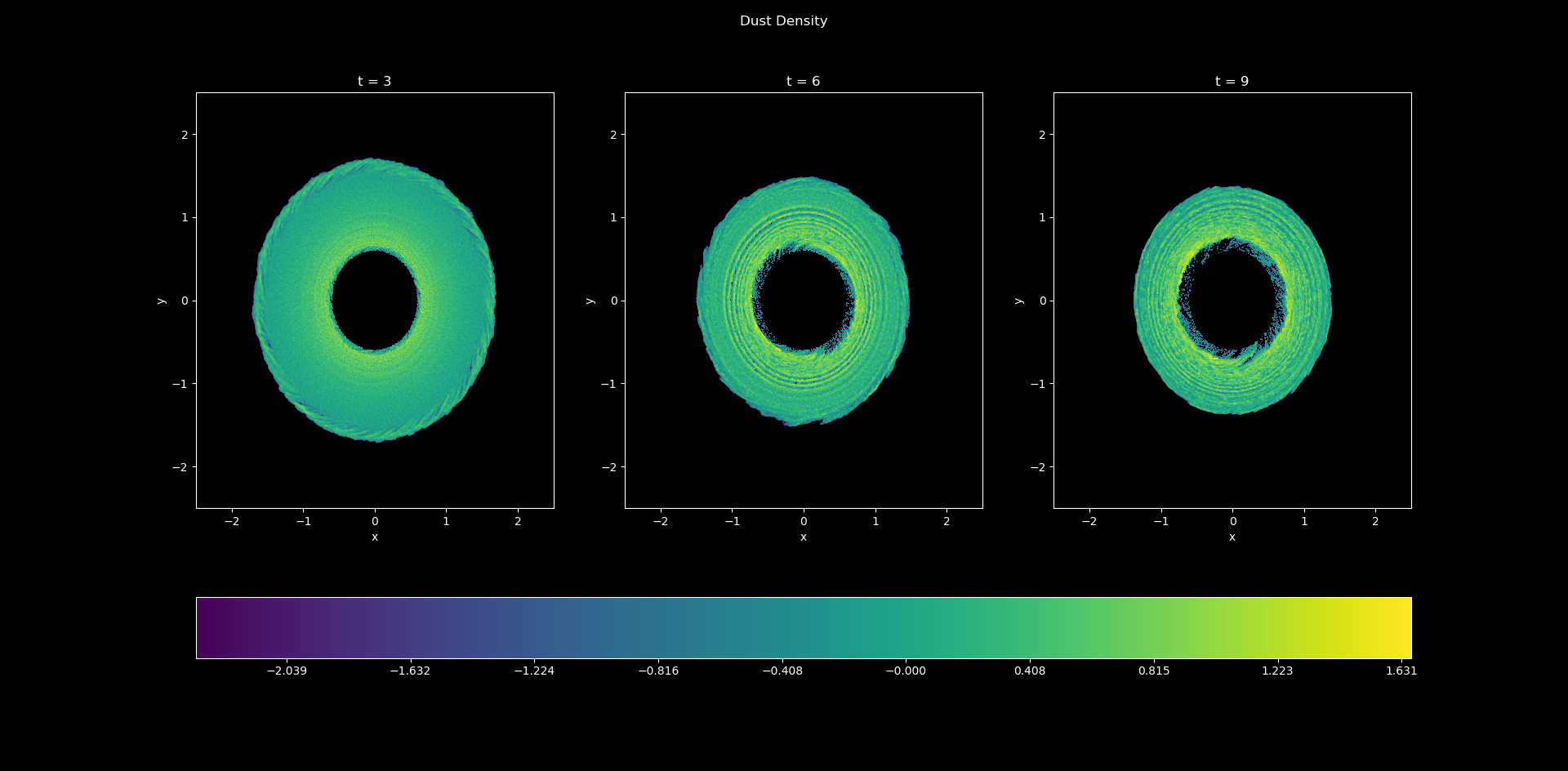 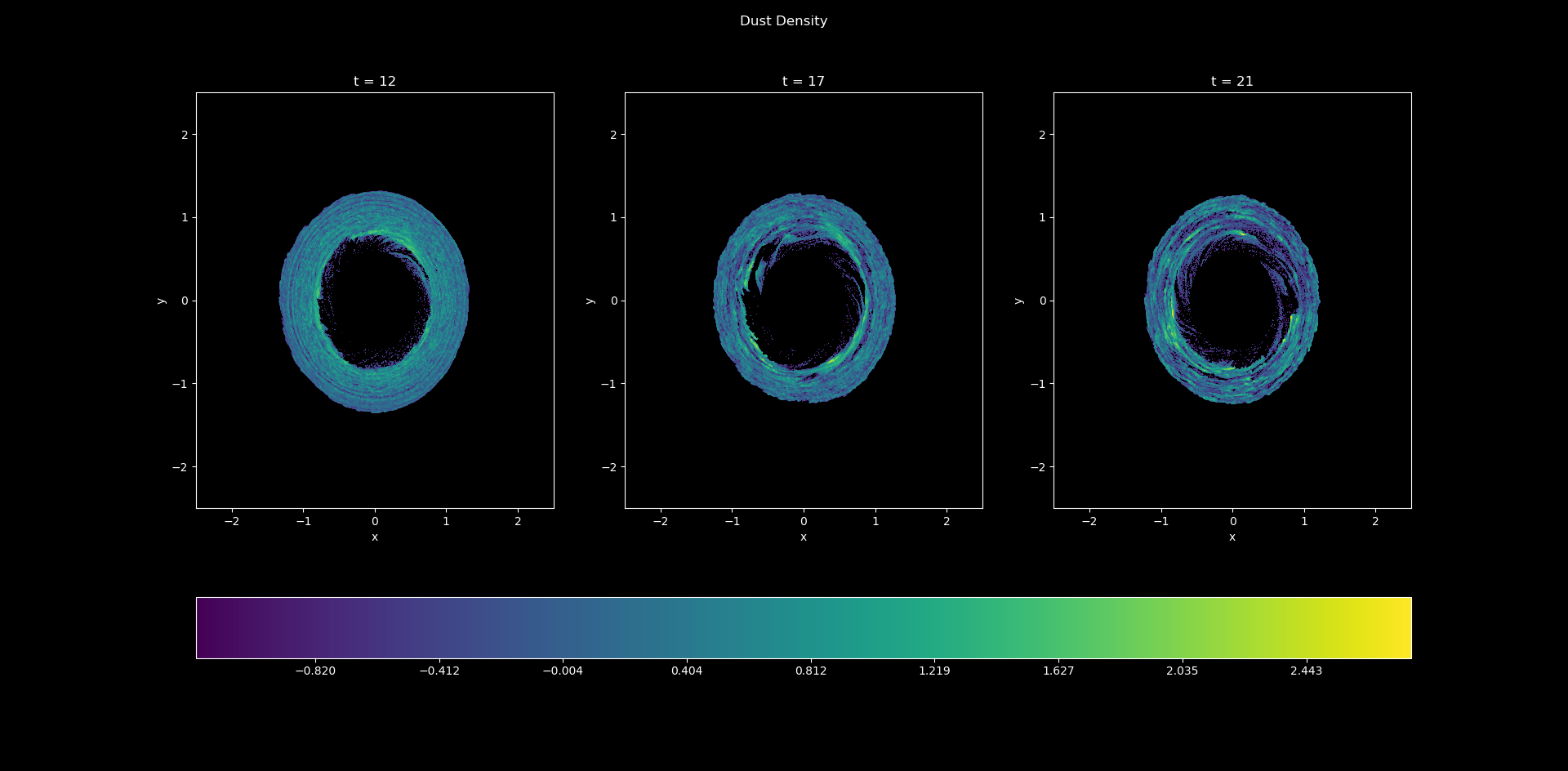 Denser. 
The drift is not divergenceless.
Azimuthal spectral power distribution?
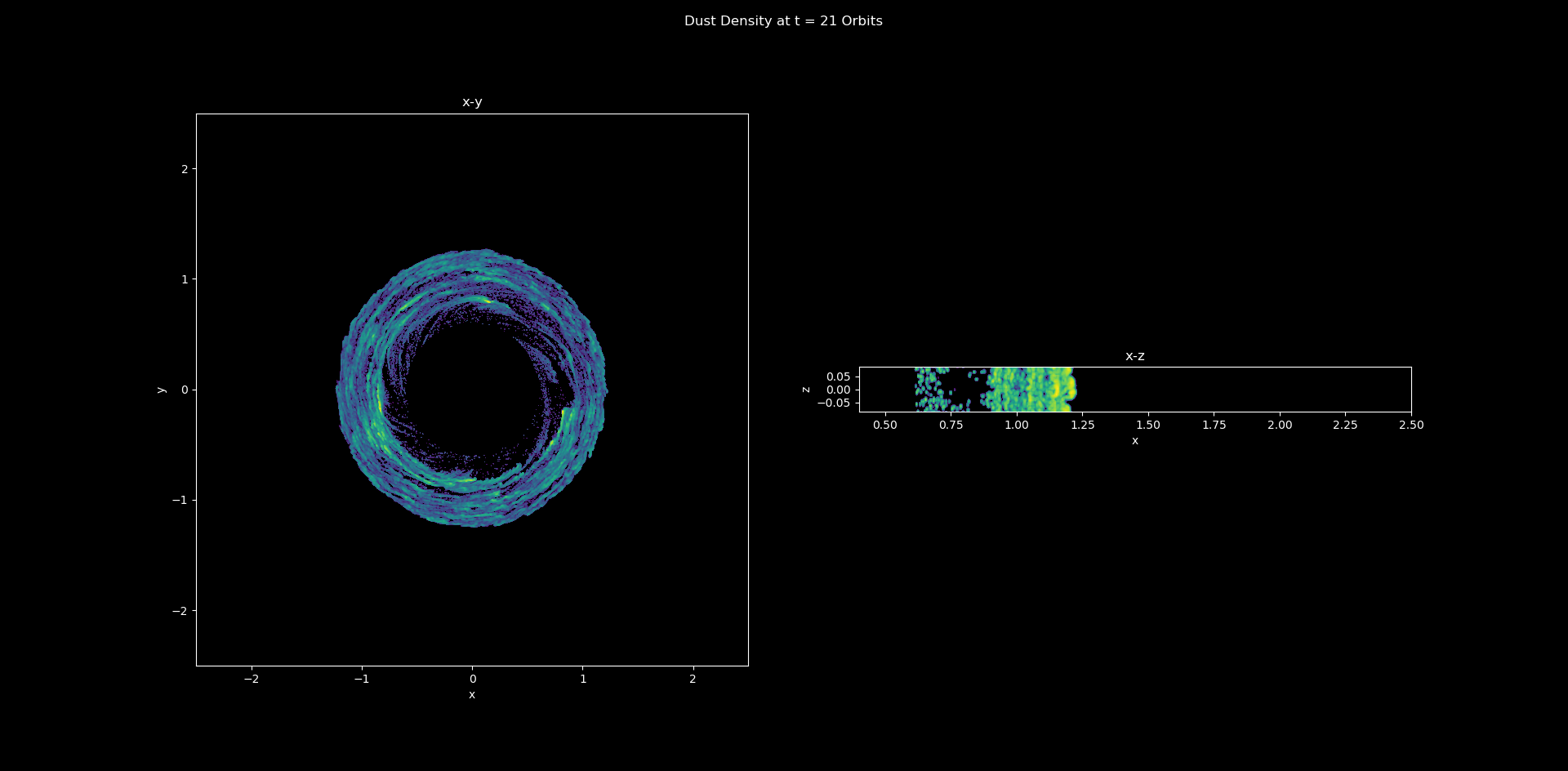 Not axisymmetric!
Azimuthal spectral power distribution?
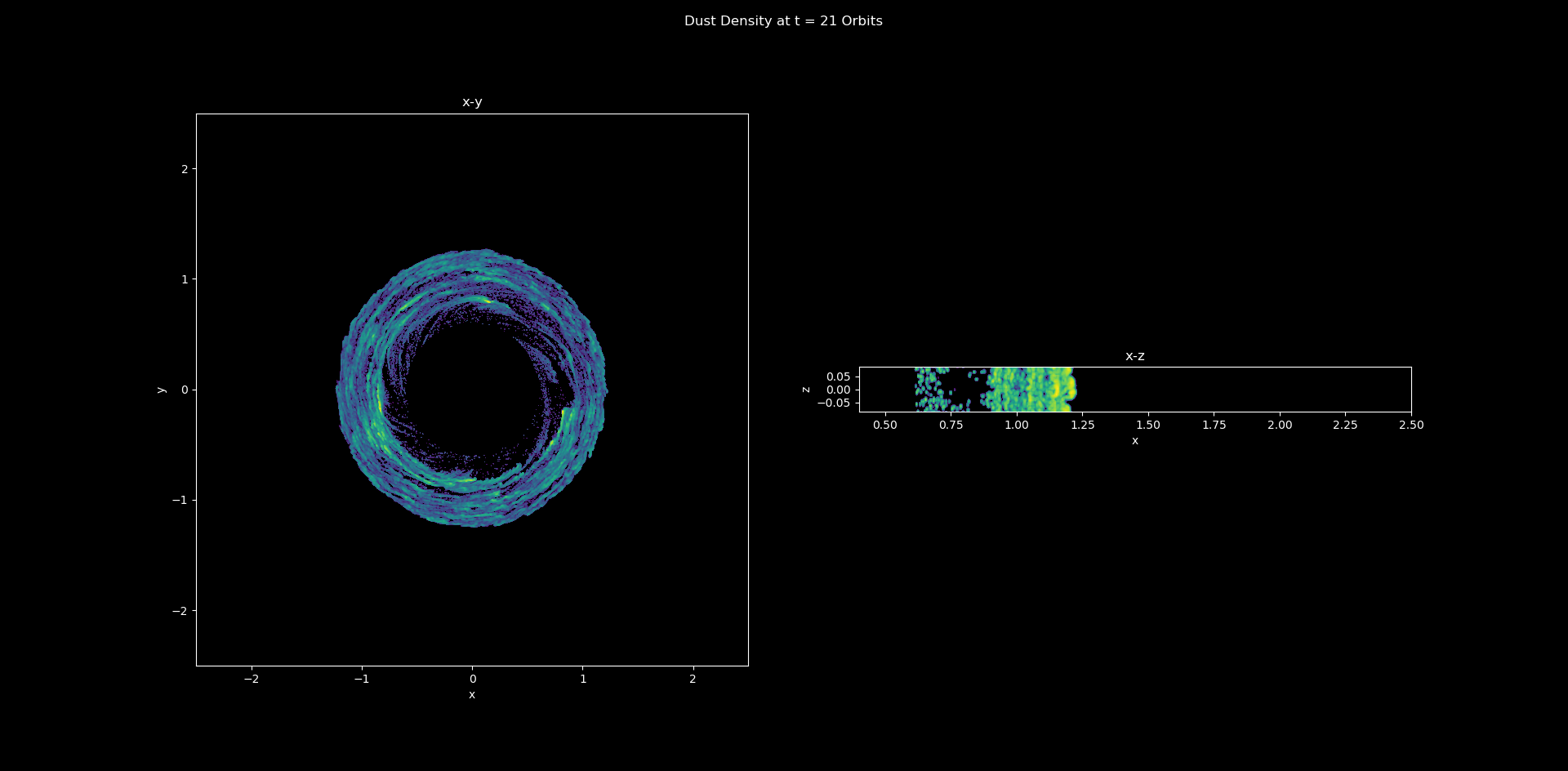 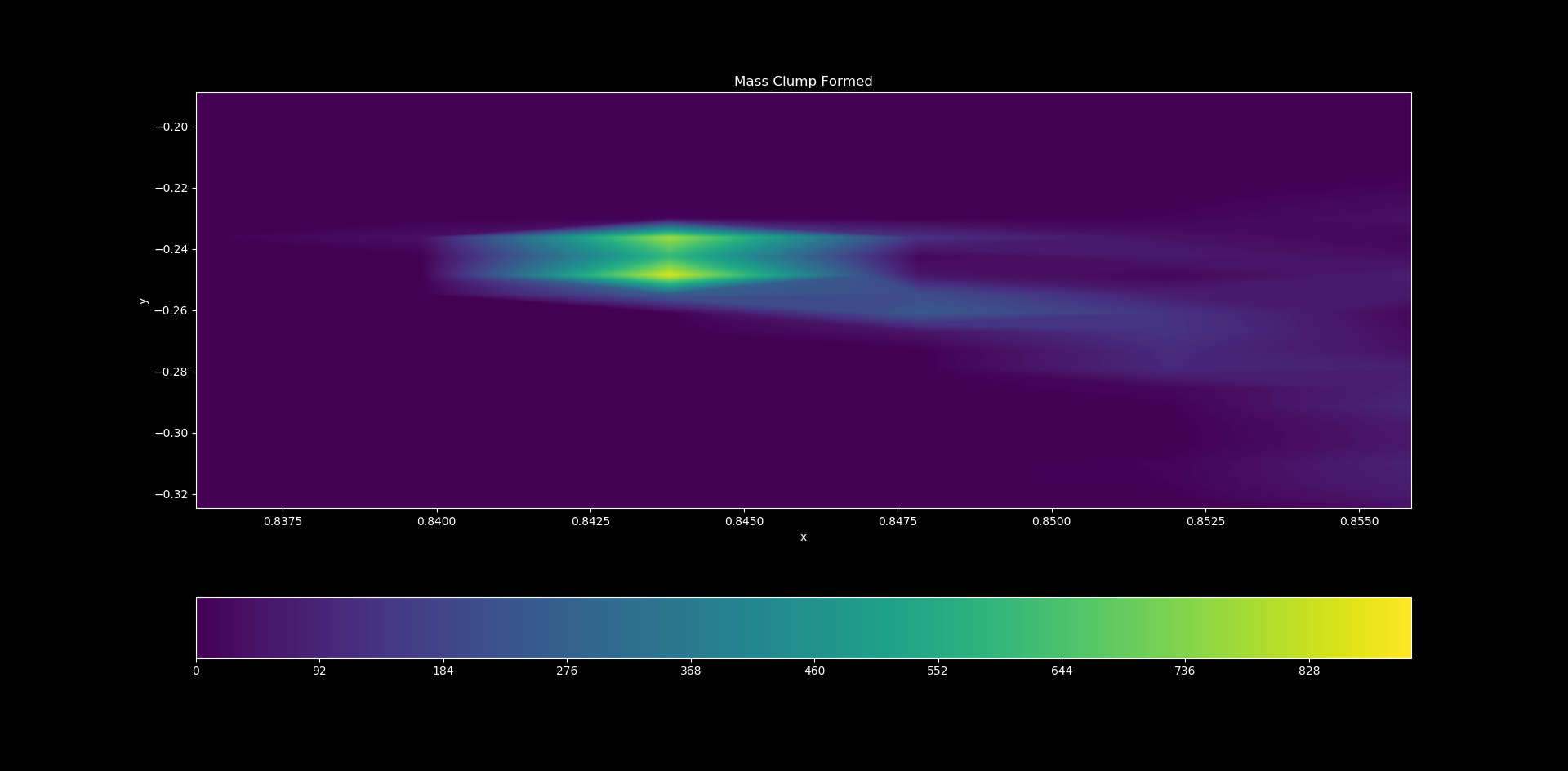 A Ceres-mass
 clump
Not axisymmetric!
Azimuthal spectral power distribution?
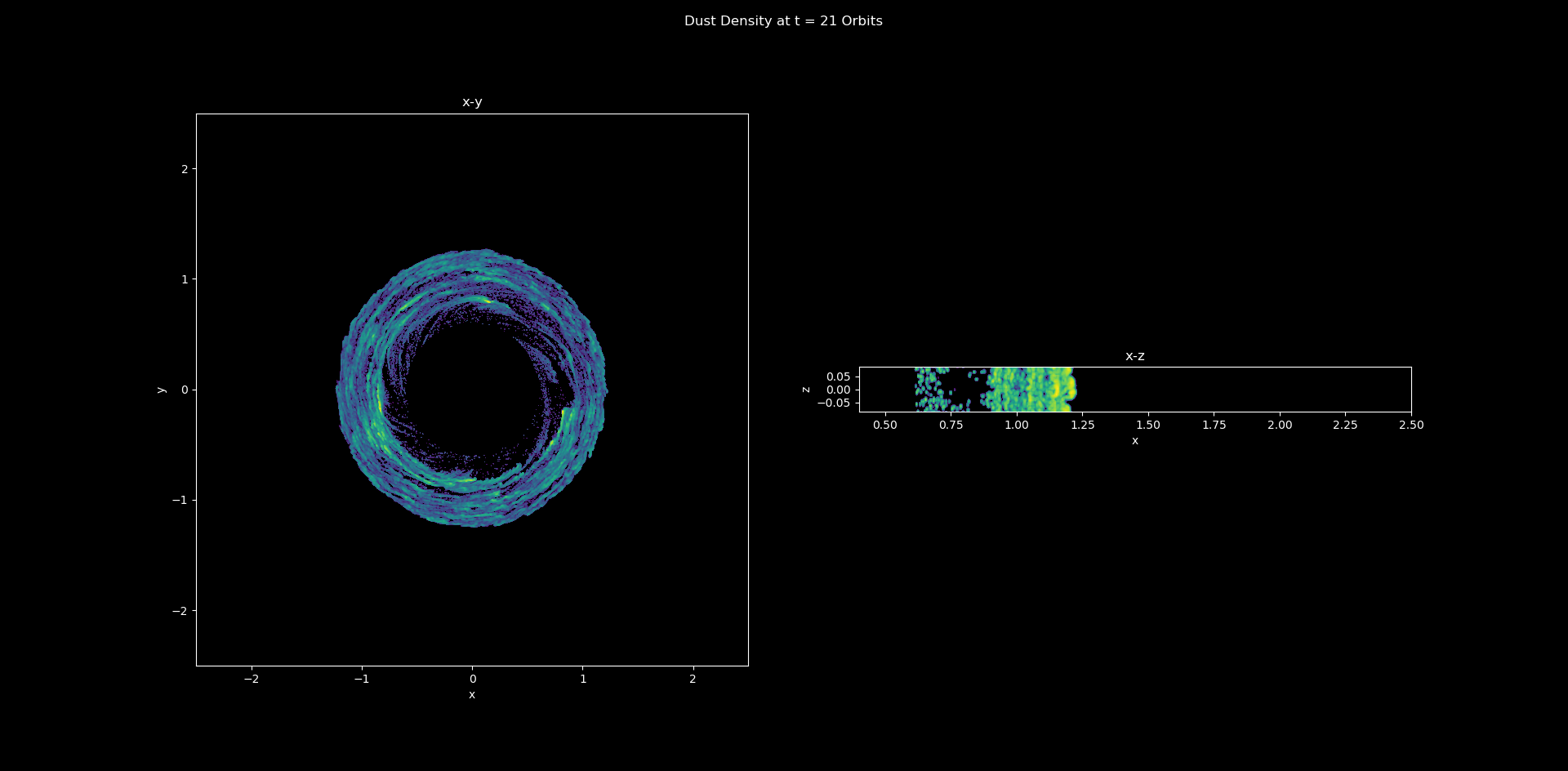 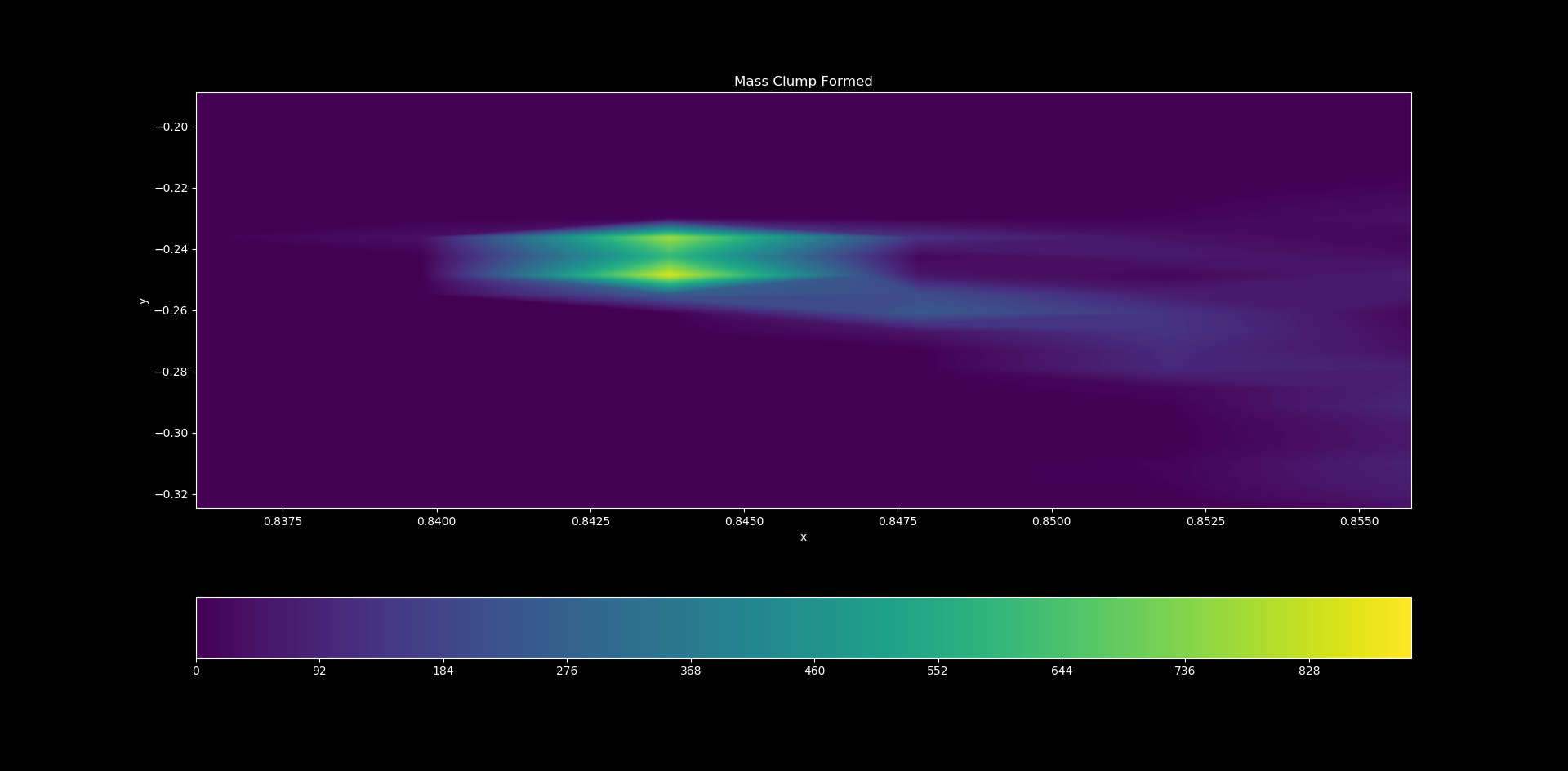 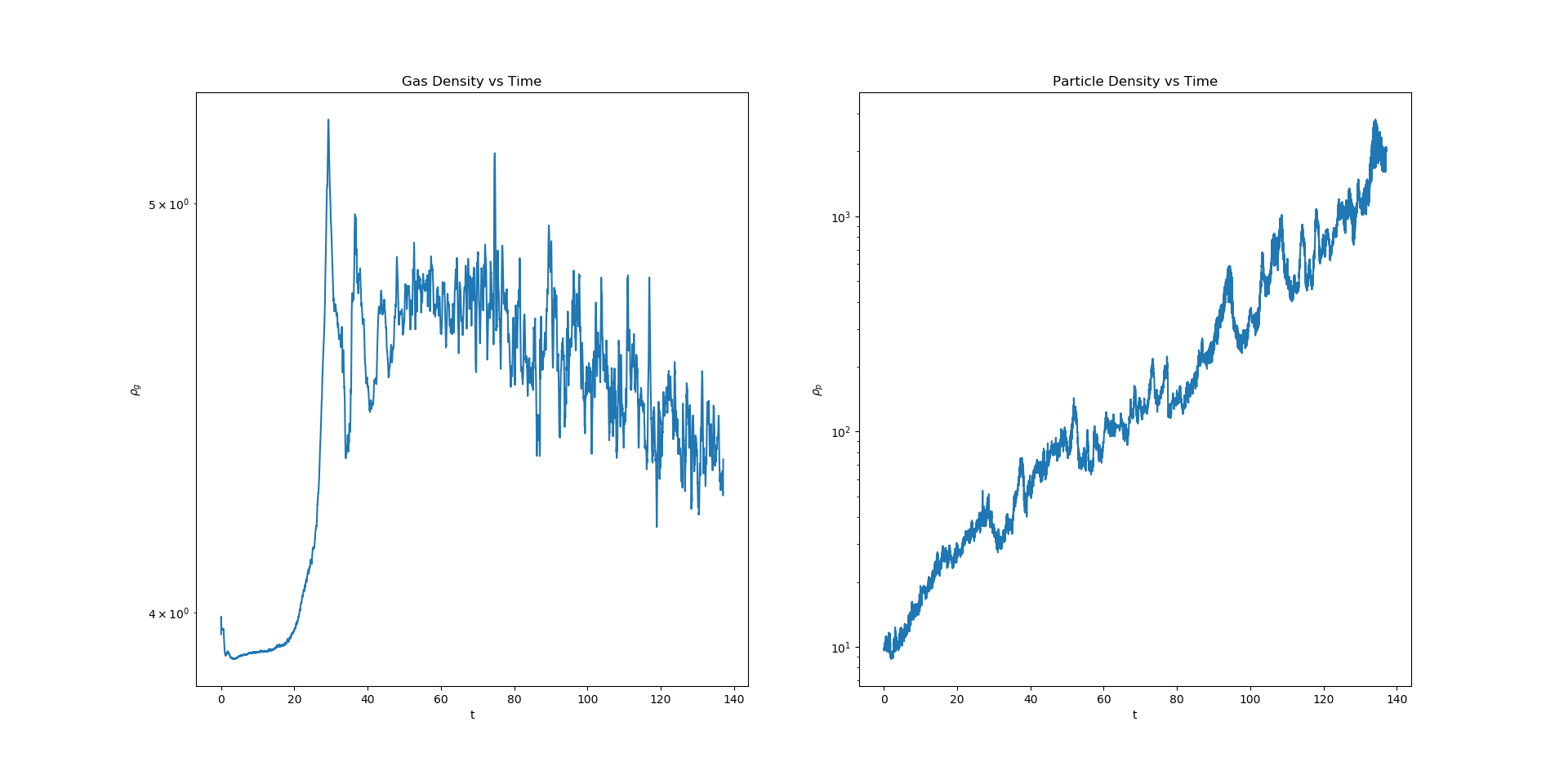 A Ceres-mass
 clump
Mass not converged yet
Vortex at inner dust edge
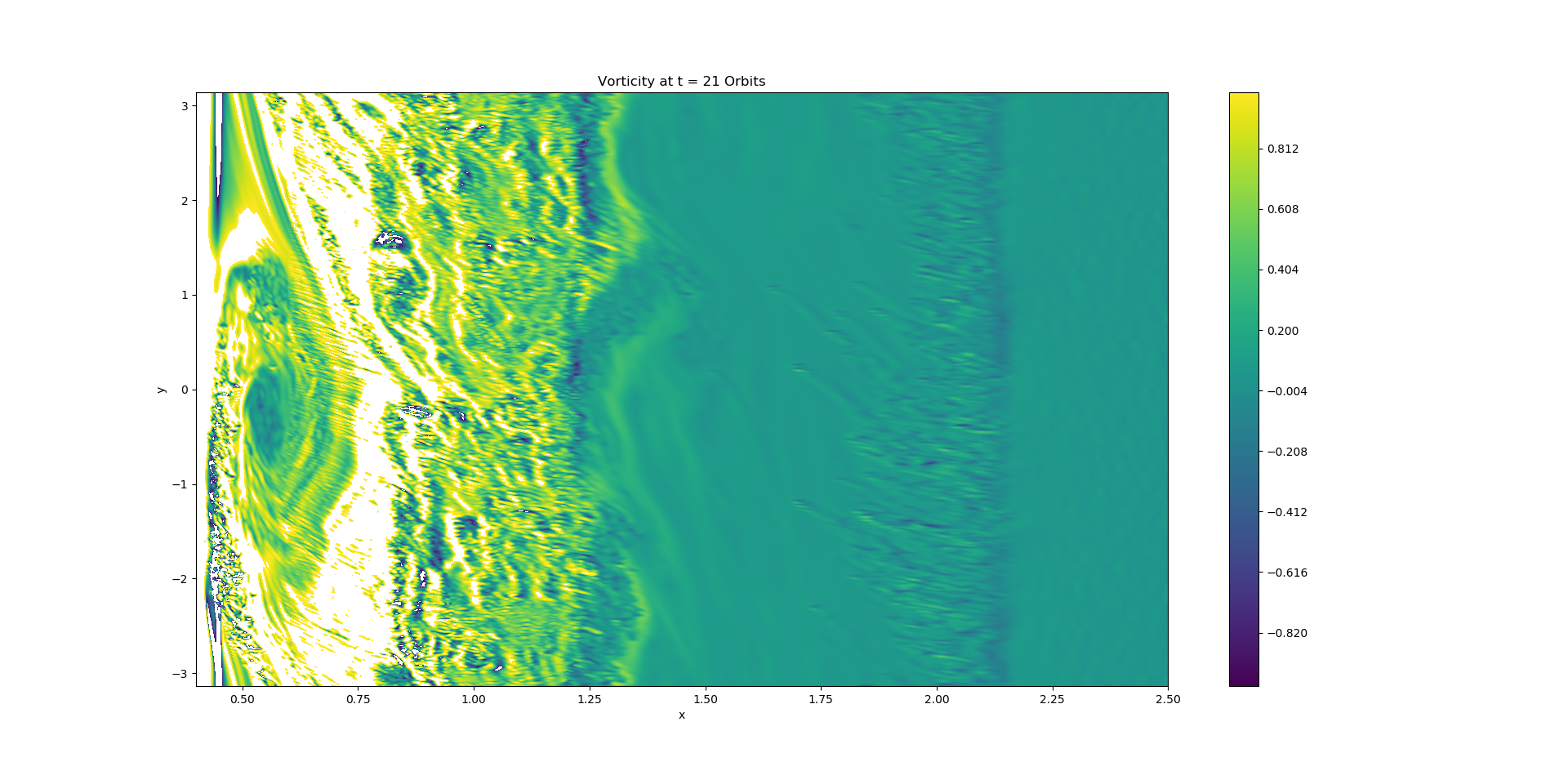 RWI at dust sublimation radius?
Conclusions
High dust-to-gas ratio (e ~ 0.1 -1)
Depresses pressure bumps
Slows/halts pebble drift
Vortices (RWI) at dust fronts 
Outer front as pebbles drift inwards (?)
Inner -- sublimation radius (?)
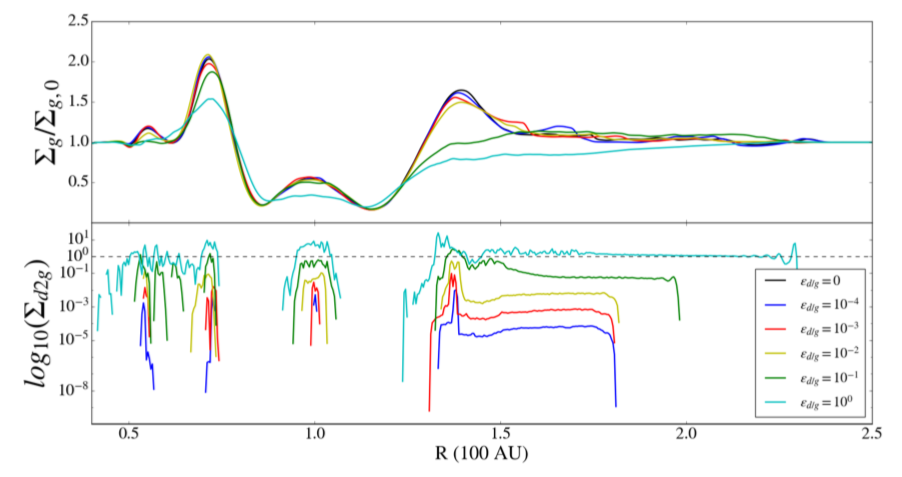 Planets as dust dams 
Criterion drift vs dynamical time
Low-mass planets (small corotation radius) in hot disks (fast drift) not good dutchmen
Gap 
modified
Gap modified
Pebble flux slowed 
down/halted.
Streaming Instability in 3D 
Non-axisymmetric
High-mass embryos
Convergence….
Conclusions
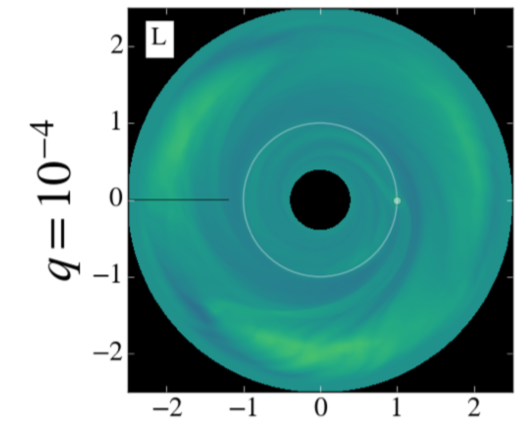 High dust-to-gas ratio (e ~ 0.1 -1)
Depresses pressure bumps
Slows/halts pebble drift
Vortices (RWI) at dust fronts 
Outer front as pebbles drift inwards (?)
Inner -- sublimation radius (?)
Planets as dust dams 
Criterion drift vs dynamical time
Low-mass planets (small corotation radius) in hot disks (fast drift) not good dutchmen
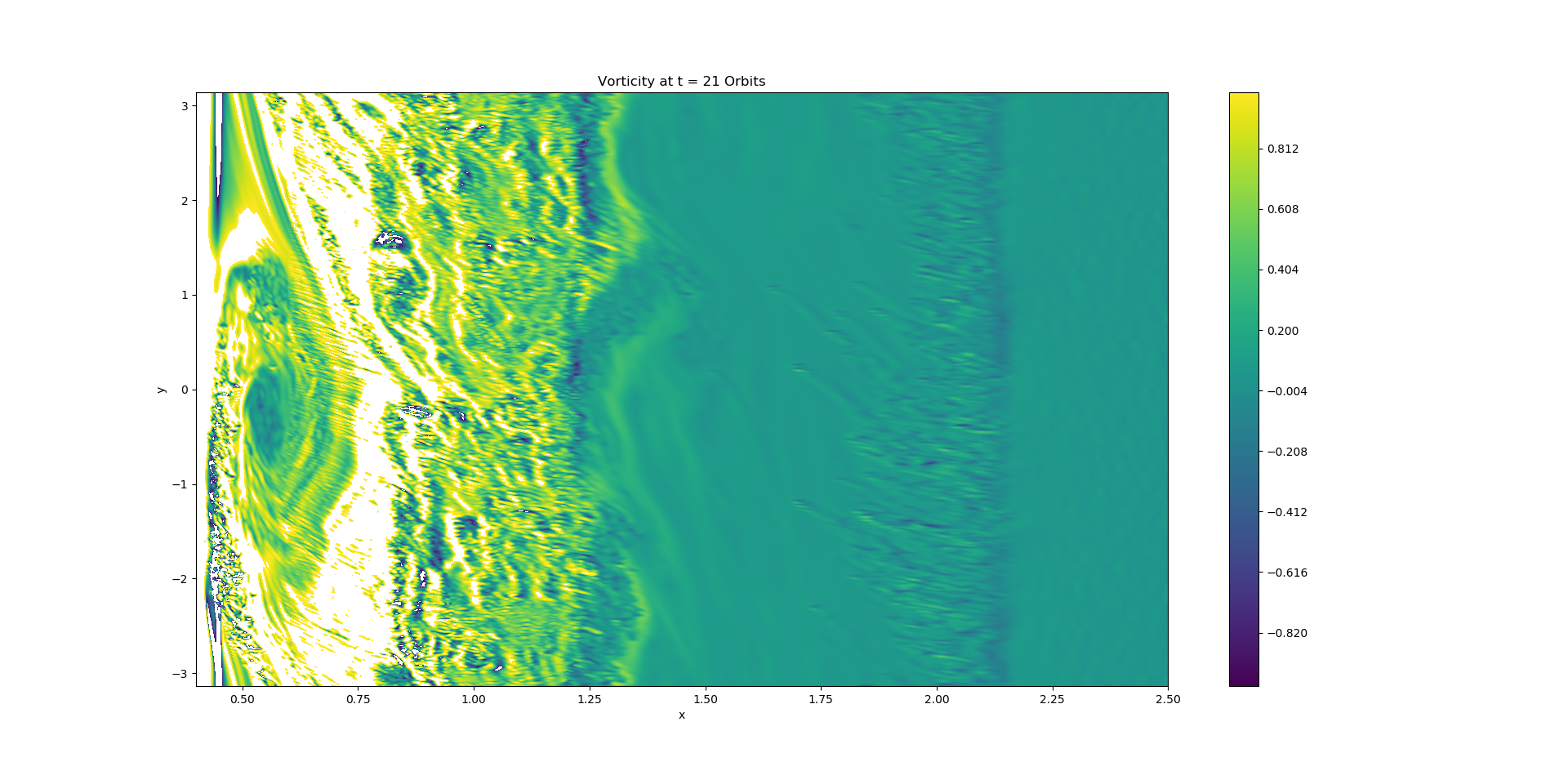 Streaming Instability in 3D 
Non-axisymmetric
High-mass embryos
Convergence….
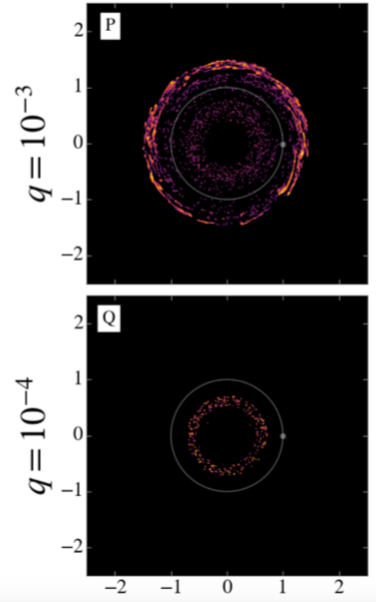 Conclusions
High dust-to-gas ratio (e ~ 0.1 -1)
Depresses pressure bumps
Slows/halts pebble drift
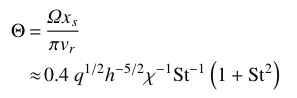 Vortices (RWI) at dust fronts 
Outer front as pebbles drift inwards (?)
Inner -- sublimation radius (?)
Planets as dust dams 
Criterion drift vs dynamical time
Low-mass planets (small corotation radius) in hot disks (fast drift) not good dutchmen
Streaming Instability in 3D 
Non-axisymmetric
High-mass embryos
Convergence….
Conclusions
High dust-to-gas ratio (e ~ 0.1 -1)
Depresses pressure bumps
Slows/halts pebble drift
Vortices (RWI) at dust fronts 
Outer front as pebbles drift inwards (?)
Inner -- sublimation radius (?)
Planets as dust dams 
Criterion drift vs dynamical time
Low-mass planets (small corotation radius) in hot disks (fast drift) not good dutchmen
Streaming Instability in 3D 
Non-axisymmetric
High-mass embryos
Convergence….
The M.Sc. students who did this work
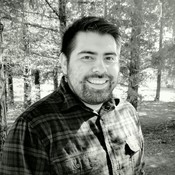 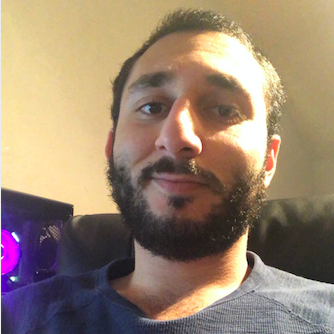 Areli Castrejon
Chris Malek
Conclusions
High dust-to-gas ratio (e ~ 0.1 -1)
Depresses pressure bumps
Slows/halts pebble drift
Vortices (RWI) at dust fronts 
Outer front as pebbles drift inwards (?)
Inner -- sublimation radius (?)
Planets as dust dams 
Criterion drift vs dynamical time
Low-mass planets (small corotation radius) in hot disks (fast drift) not good dutchmen
Streaming Instability in 3D 
Non-axisymmetric
High-mass embryos
Convergence….
Influence on Gap Carving
Neptune-mass planet
Jupiter-mass planet
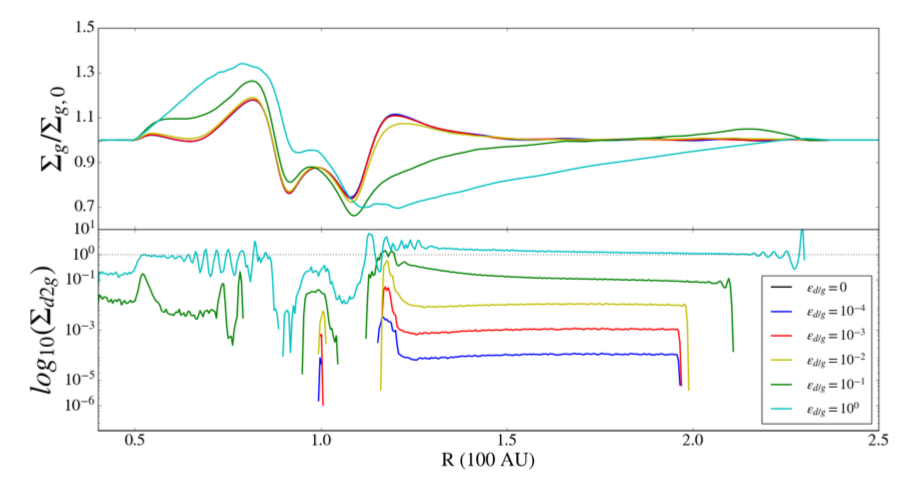 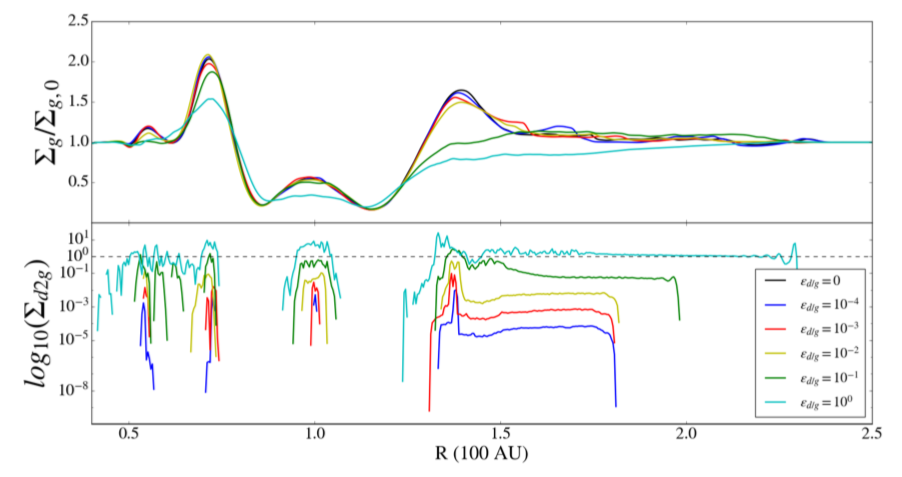 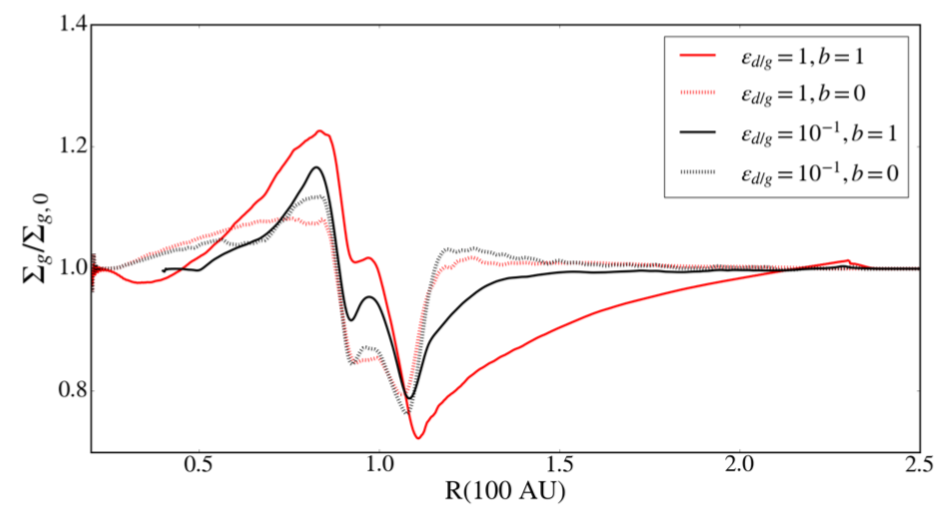 e=0.1, no drift
e=1, no drift
e=0.1, drift
e=1, drift